311 Program Resolution
Presentation to Portland City Council
November 13, 2019
Item 1041
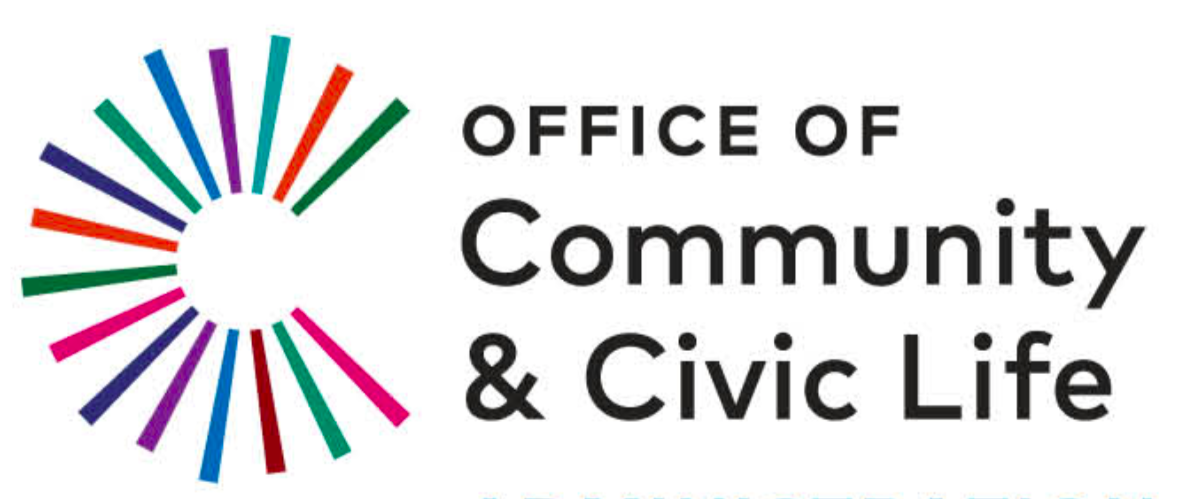 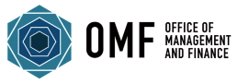 TODAY’S resolution
FY2019-20 Budget Note: Funding for 311
Council is committed to establishing a 311 program in the City of Portland, but a decision point remains regarding the size and scale of this program. Council directs the Office of Management & Finance and the Office of Community & Civic Life to work with Council Offices on a resolution that confirms the details (including size, scope, additional FTE, funding requirements, and implementation timeline) of the 311 program. The resolution shall be before Council prior to October 1st, 2019, so that Council agreement on the scale and cost of the program is achieved prior FY 2020-21 budget development. Upon passage of a resolution, Council further directs CBO to increase the current appropriation level of the program to fund the one-time and ongoing costs of the 311 implementation as part of FY 2020-21 budget development.
RESOLUTION No. 
WHEREAS, ………………….
WHEREAS, ………………….
WHEREAS, ………………….
WHEREAS, ………………….
NOW, THEREFORE, the Council directs:
A.  
B. 
C.
Council directs: 
OMF to develop a 311 Program  
Office of Community & Civic Life to transfer appropriated personnel and resources to OMF no later than July 1, 2020
CBO to increase the CAL target for the Office of the CAO for FY20-21 by $1,911,227* to support the program
ACKNOWLEDGEMENTS
Thank you to the countless City of Portland staff and leadership who contributed their ideas and expertise to this effort.
STAFF TEAM
Michelle Kunec-North
Joshua Gregor
John Dutt
PROGRAM LEADERSHIP 
Tom Rinehart, Chief Administrative Officer 
Carmen Merlo, Deputy Chief Administrative Officer
Shoshanah Oppenheim, Office of the CAO
Suk Rhee, Director, Office of Community & Civic Life
Michael Montoya, Office of Community & Civic Life
Jeff Baer, Director, Bureau of Technology Services
Rick Nixon, Bureau of Technology Services
CITY COUNCIL OFFICES
Kristin Dennis, Office of Mayor Wheeler
Nicole Grant, Office of Mayor Wheeler 
Marshall Runkel, Office of Commissioner Eudaly
Winta Yohannes, Office of Commissioner Eudaly 
Sonia Schmanski, Office of Commissioner Fish
Asena Lawrence, Office of Commisioner Fish
Claire Adamsick, Office of Commissioner Fritz 
Tim Crail, Office of Commissioner Fritz 
Kristin Johnson, Office of Commissioner Hardesty
BUREAU PARTNERS
Office of the Chief Administrative Officer 
Office of Community & Civic Life 
City Budget Office 
Office of Community Technology
Bureau of Development Services 
Bureau of Emergency Communications 
Bureau of Emergency Management 
Bureau of Environmental Services 
Office of Equity and Human Rights 
Bureau of Human Resources 
Portland Parks & Recreation 
Bureau of Planning and Sustainability 
Portland Police Bureau 
Bureau of Revenue and Financial Services 
Bureau of Technology Services 
Portland Bureau of Transportation 
Portland Water Bureau
Portland’s 311 Vision
Portlanders can easily and effectively access City information and services, regardless of language, ability, or resources.
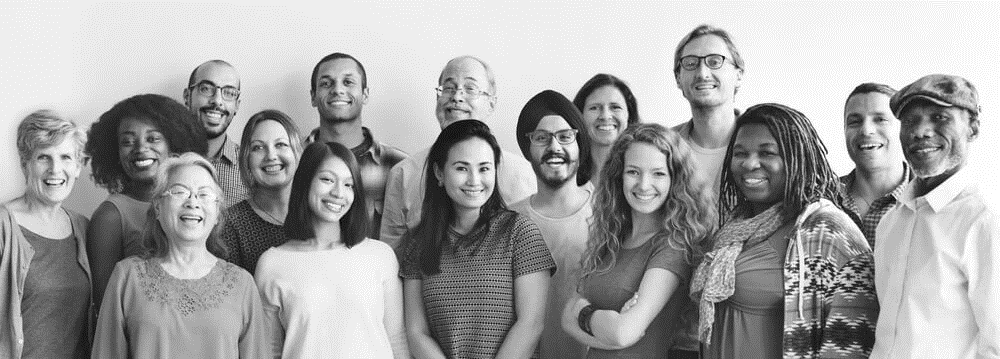 OPERATIONAL PRIORITIES
Establish a functional and successful 311 Program that simplifies and improves community access to government information and services. 
Use a foundation of equity and universal design to expand access for all Portlanders.
Leverage existing investments, including institutional knowledge, technology and regional partnerships.
Pursue enhancements that will reduce non-emergency calls to 911 call-takers, in coordination with other efforts.
PROGRAM DETAILS
Shift from 80% transferred to 80% resolved.
A 311 Program for Portland
Provides multiple ways for Portlanders to easily and effectively access City information and services:
Complements other systems and programs:
211 (Statewide)Community & Health Services
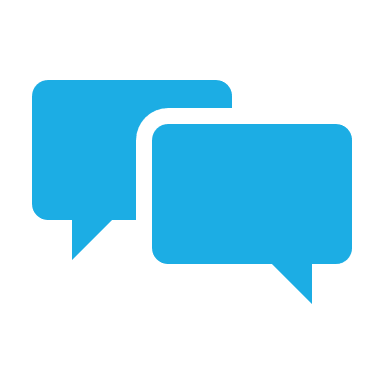 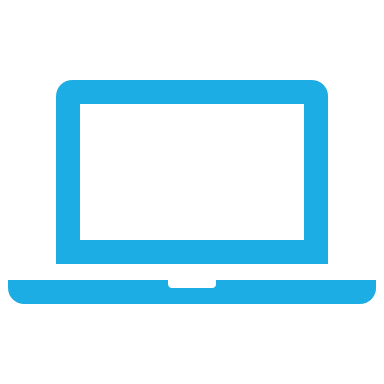 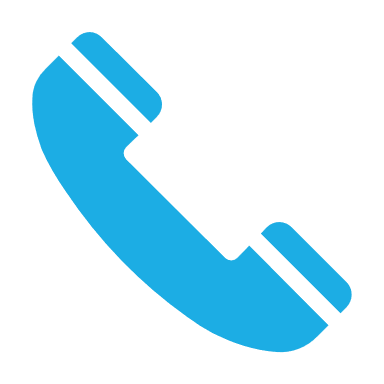 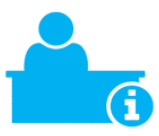 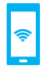 911 (Regional)Emergency Response
PHONE +Transition 823-4000 into 311 with resolution capabilities
IN PERSONNew Citywide Customer Service Center at the Portland Building, potential satellites
ONLINENew One City, service-focused website
City, County  & Other AgenciesProgram specialists
[Speaker Notes: Portland’s 911 call center receives nearly 1 million calls per year—about 25% of these are considered ‘non-emergency’. A key goal of the 311 Program is to reduce unnecessary calls to 911.]
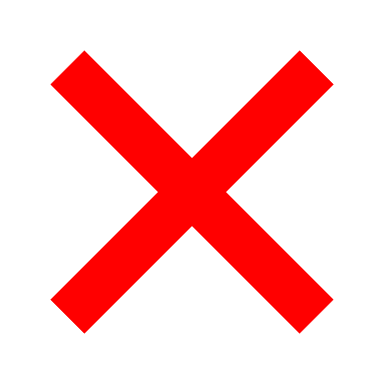 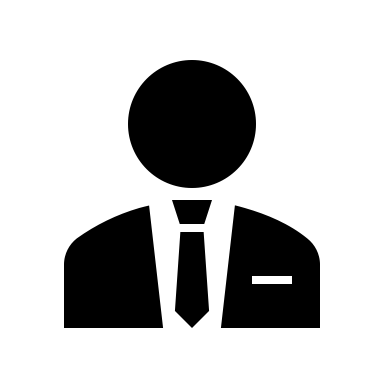 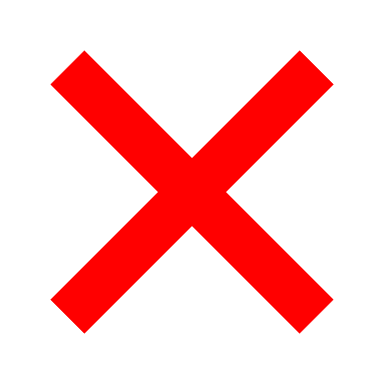 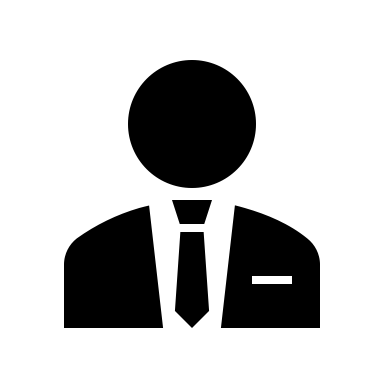 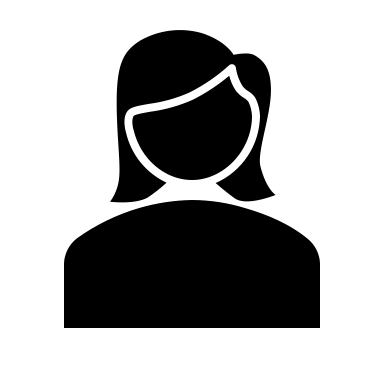 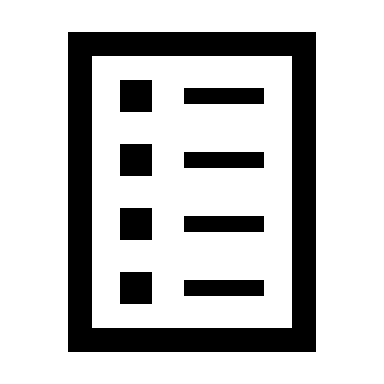 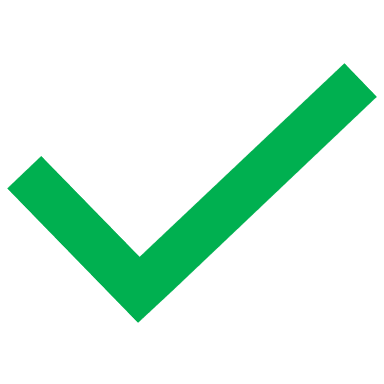 ?!
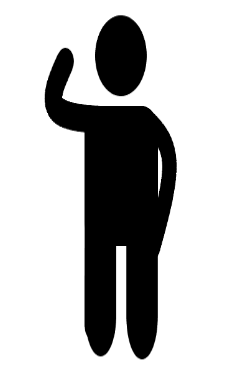 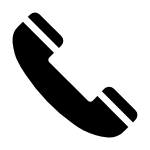 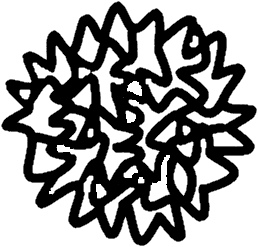 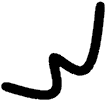 today
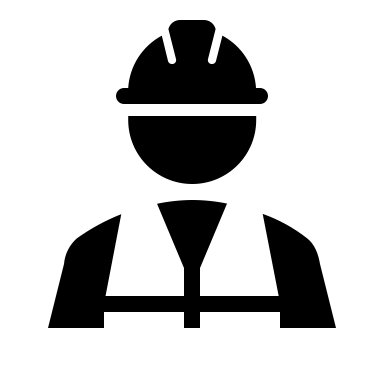 Program Specialist
Issue Intake
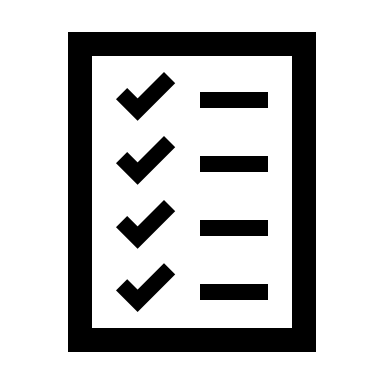 Community Member
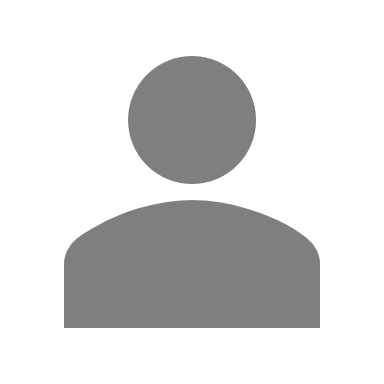 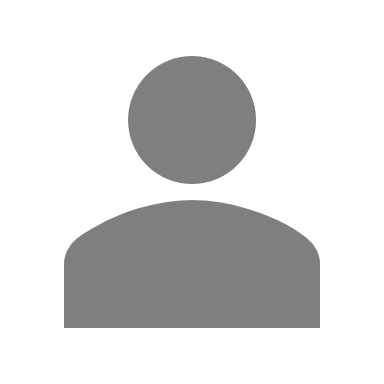 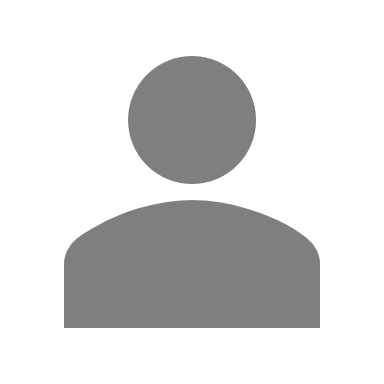 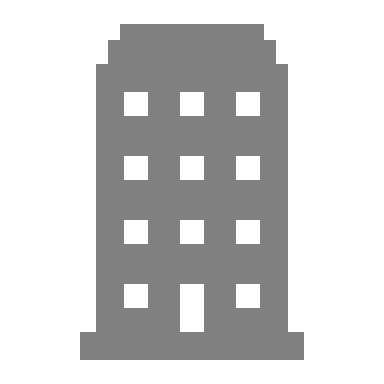 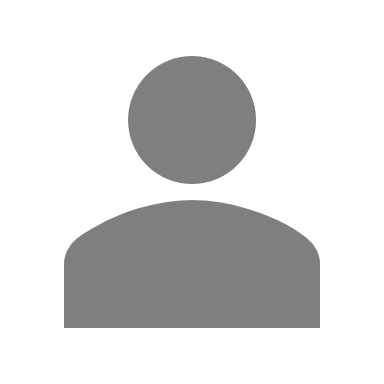 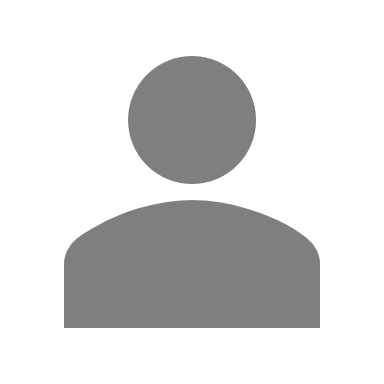 Issue Resolved
Related City Programs
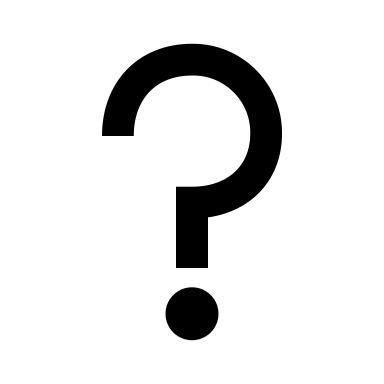 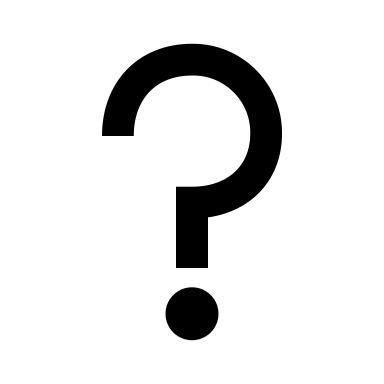 City Council
COMMUNITY Preferences
1 in 3 residents think it is difficult to get information from the City.
No: 51%
Yes: 48%
9% of residents do not have internet access at home.
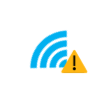 Residents prefer to contact the City online or by phone.
People of color and residents with lower income or education are more likely than average to access the internet on a mobile phone
35%
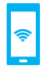 33%
32%

All other methods
In person, text, social media
Preferred by:
Older residents
Disabled persons
Lower-income residents
Have a complicated matter
Preferred by:
Younger residents
Non-disabled persons
Higher-income residents
Need simple information
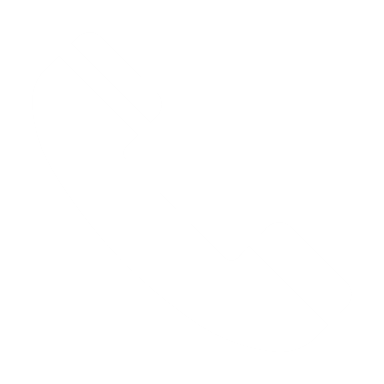 Virtual
Phone
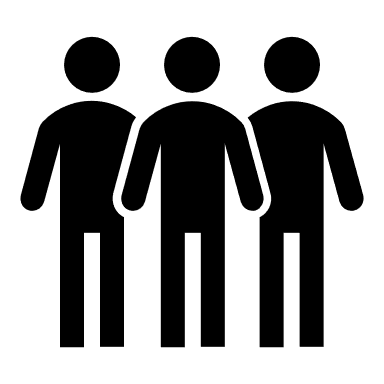 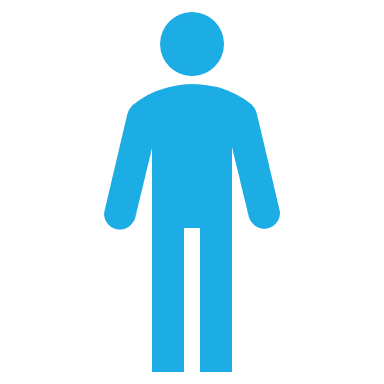 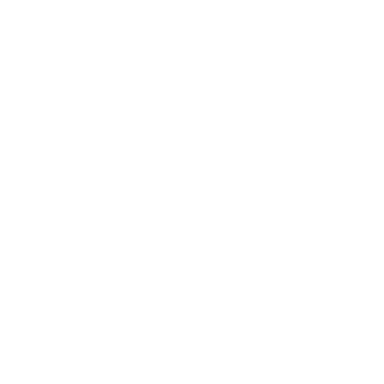 About half of residents have ever contacted the City.
They did so for many reasons.
17%
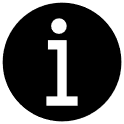 Seeking Information
17%
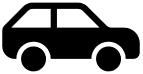 Parking, Traffic, Roads
11%
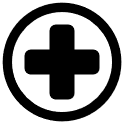 Public Safety
22% of residents have chosen not to contact the city with a question or concern because they “didn’t believe it would help.”
10%
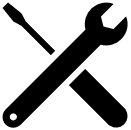 Utilities
7%
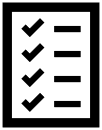 Permits
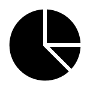 All other reasons
28%
311
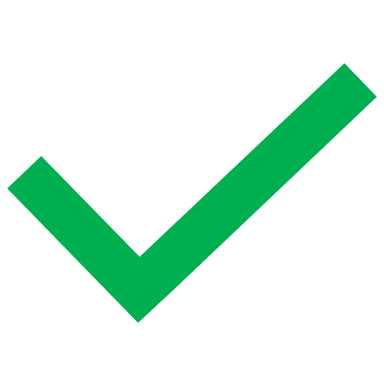 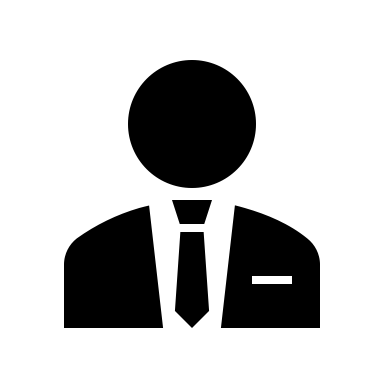 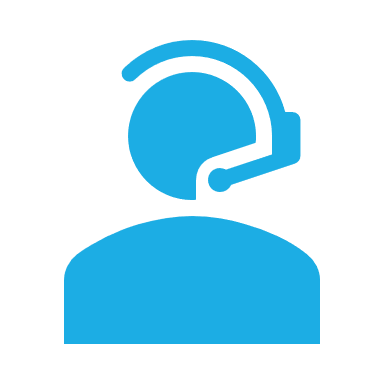 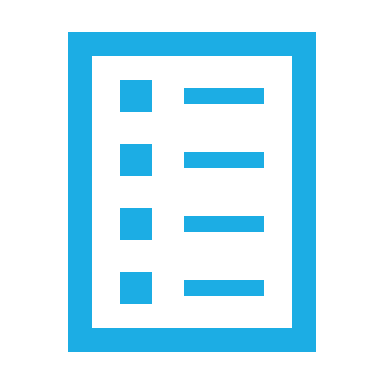 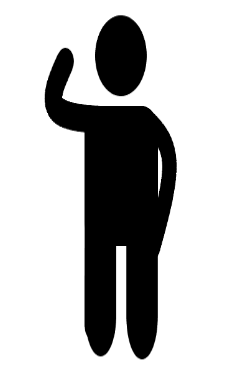 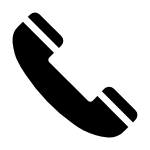 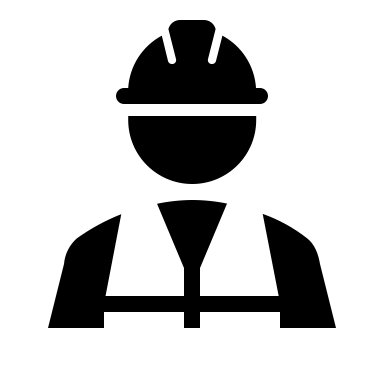 Program Specialist
311 Specialist
In-person, phone, online
Issue Intake
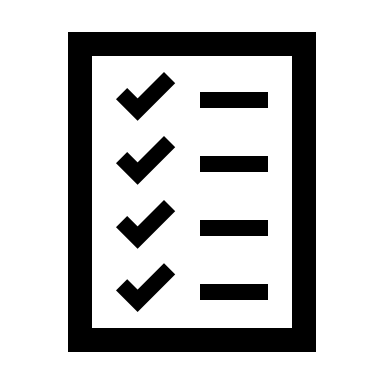 311vision
Issue Resolved
Community Member
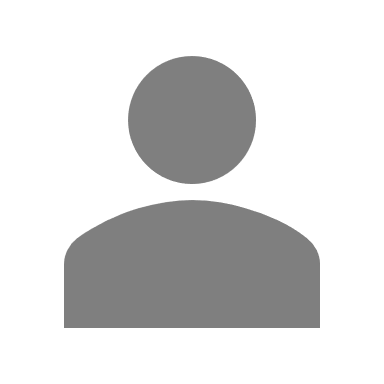 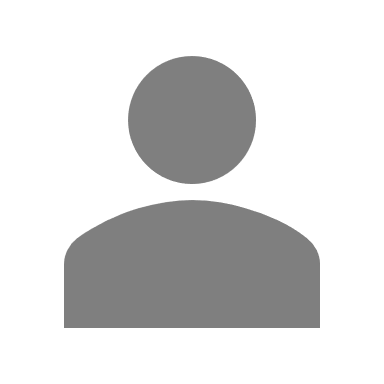 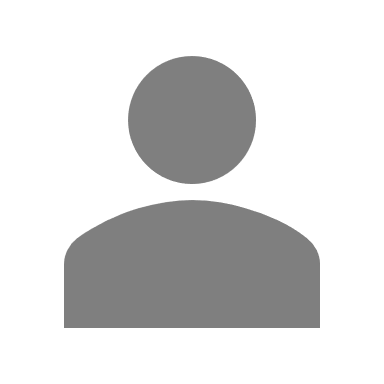 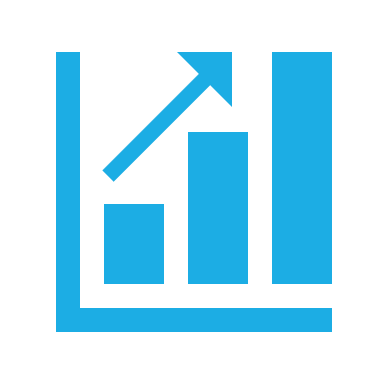 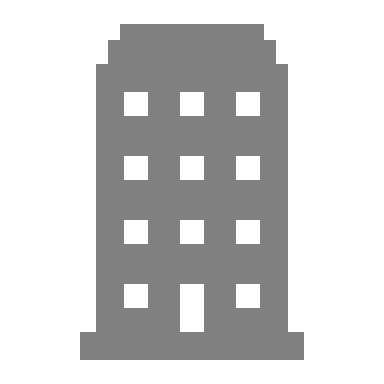 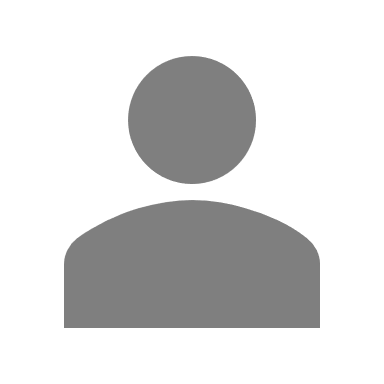 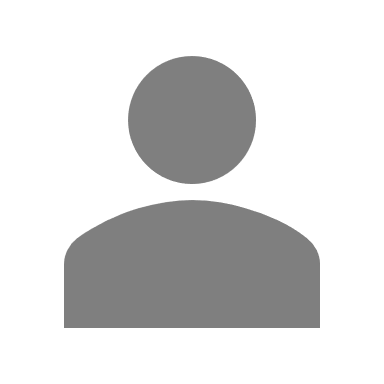 Analytics & Reporting
Related City Programs
City Council
Governance
311 Leadership Team
OMF: Bureau of Technology Services
Office of Community & Civic Life
OMF: Office of the Chief Administrative Officer
311 Program
311 Advisory Committee
Forum for the ongoing involvement, input and oversight of partners and stakeholders
311 CUSTOMER SERVICE DELIVERY
APPLY / REGISTER
ADA or language access 
Alarm permit 
Block Party permit 
Noise variance 
Policy or project-related comment 
Public records request 
Recreation class or camp 
Room, park, or facility reservations 
Sidewalk/Driveway repair permit 
Simple temporary street use permit 
Street improvements 
PAY
311 services
FIND 
City Council agendas 
City plan or project information
City programs & staff contacts
Contract/bid opportunities 
Construction updates 
Emergency information
Employment opportunities 
Facility hours & locations
Garbage/recycling/compost schedules 
Land use notices 
Leaf pickup schedules 
Neighborhood / Coalition contacts 
Online zoning & permit information 
Parking rules 
Park & facility amenities
Public events and meetings 
Smart Trips/Trip Planning 
Utility providers 
Volunteer opportunities
REPORT
Abandoned auto  
Abandoned bike 
Code complaints 
Construction without permit 
Containers in right-of-way 
Graffiti 
Illegal campsites 
Illegal parking 
Liquor violations 
Noise violations 
Park maintenance issues 
Private-for-hire complaints 
Sidewalk obstruction/hazard 
Sign, light, or signal issues 
Vegetation concerns 
Work zone concerns
EXPANDINGService DeliveryFY 2019-20 focus areas
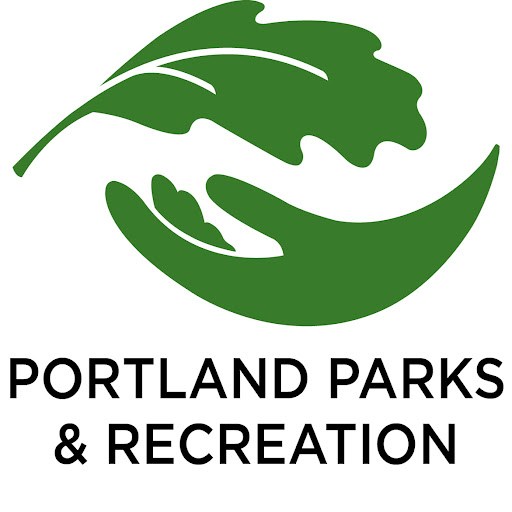 Supporting technology
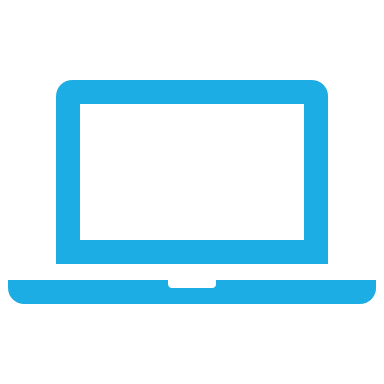 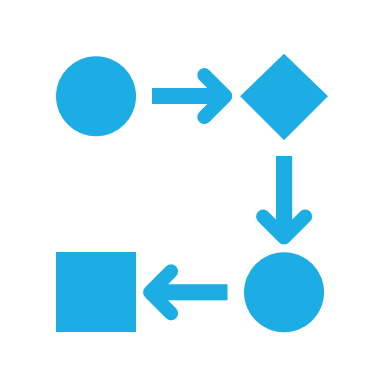 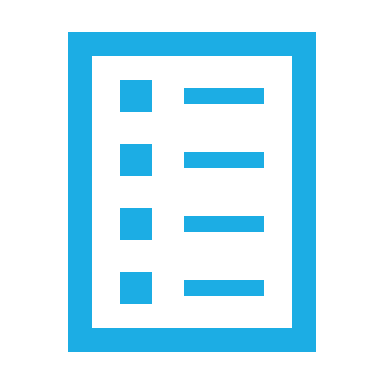 Allows staff to:
Support community members in-person, by phone, text, chat, and email
Log contacts with community members and customers
Research questions in a knowledge base
Intake, route, and track reports or requests
Collect, manage, analyze and share well-designed data 
Share information with bureaus Citywide
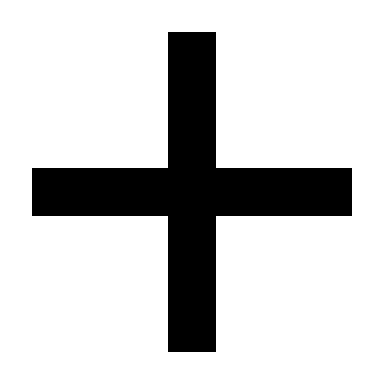 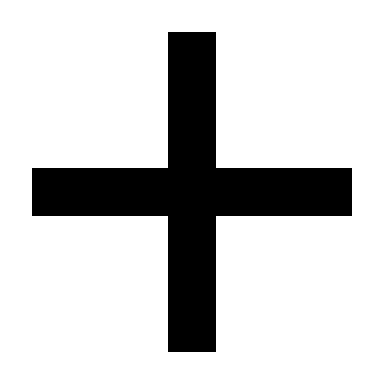 Webform solution
Website
Service Desk tool
Portland.gov
includes replacement of TrackIt
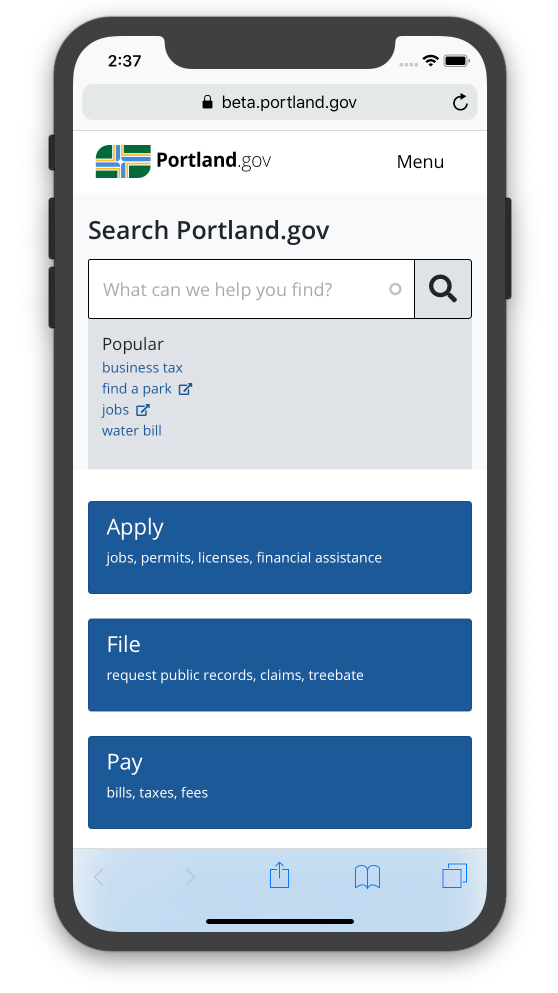 FY 2019-20
FY 2022-23
28 FTE
Program Manager
Customer Service Supervisor (+1)
Customer Service Reps (+13)
Admin. Specialist
Applications Analyst
Comm. & Outreach Coordinator
Continuous Imp. Coordinator
Data Analyst
5.5 + 6 FTE
Program Manager
Customer Service Supervisor
Customer Service / I&R Reps (7)
Admin Specialist (0.5)----
Continuous Imp. Coordinator
Data Analyst
311      I&R Program
311 Program
STAFFING
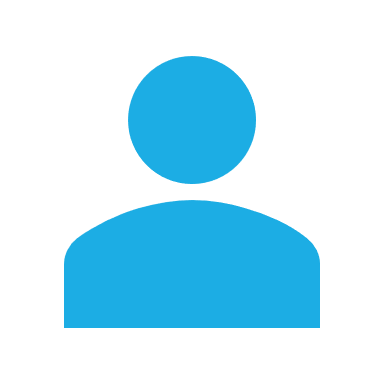 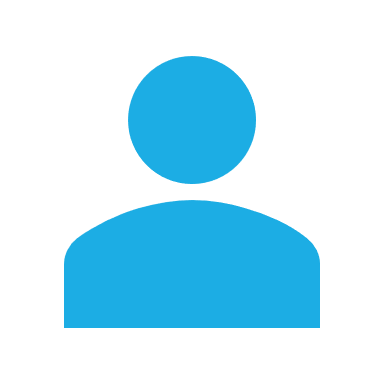 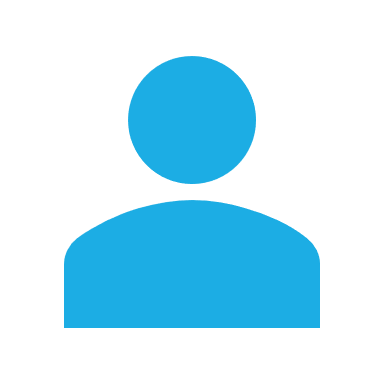 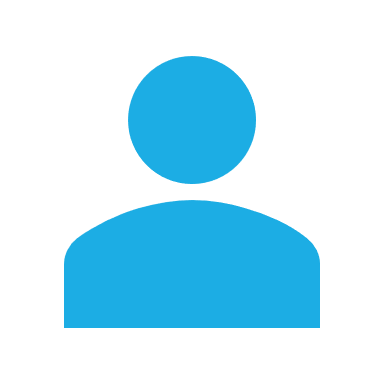 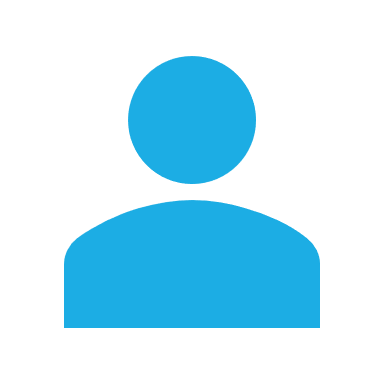 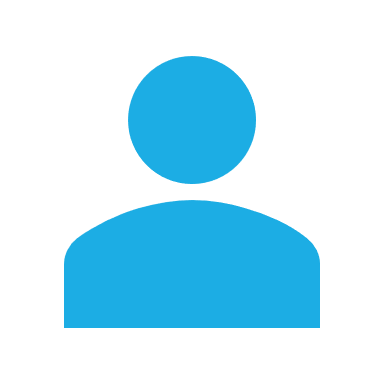 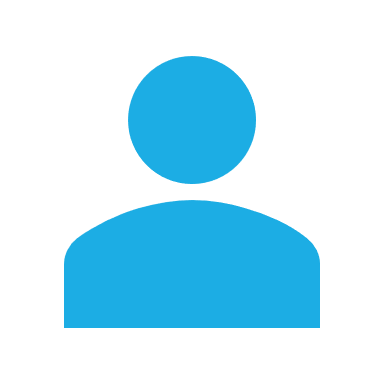 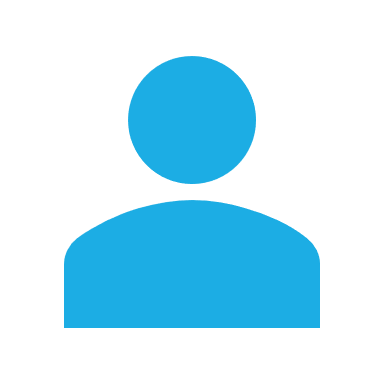 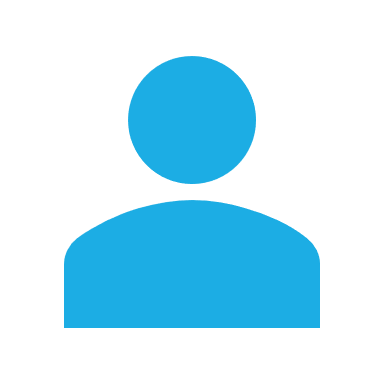 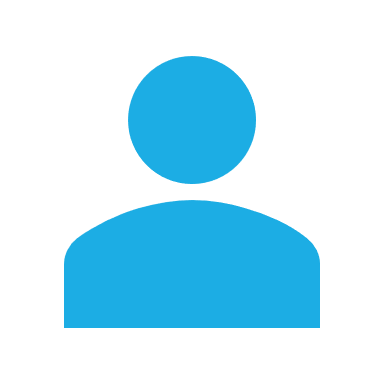 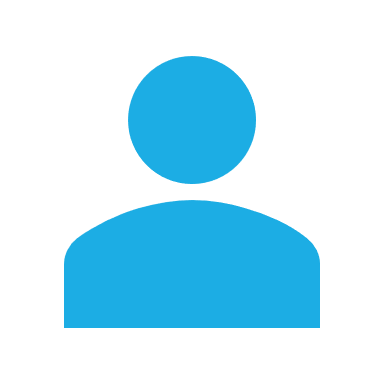 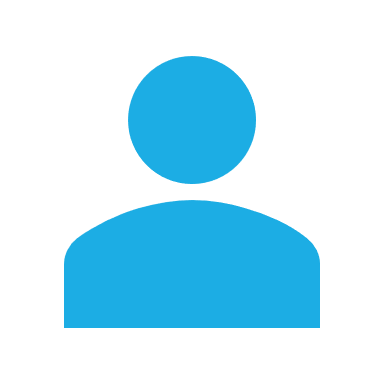 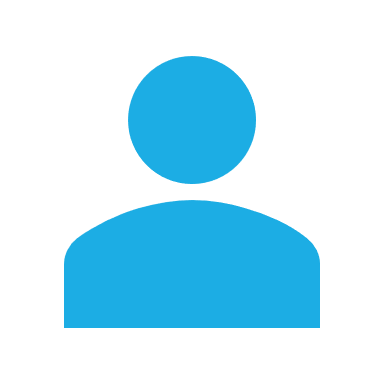 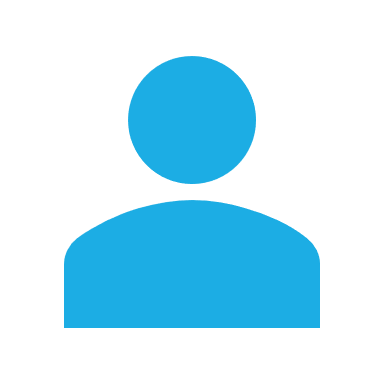 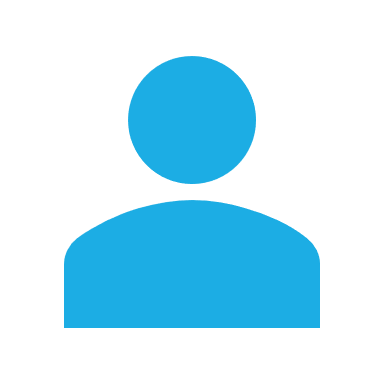 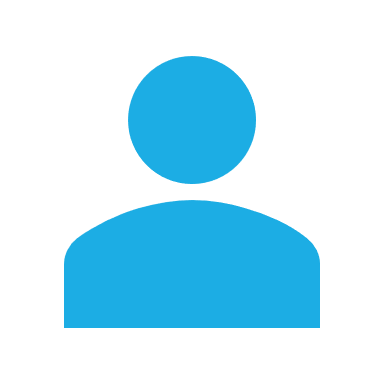 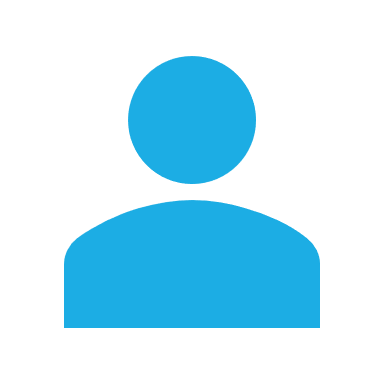 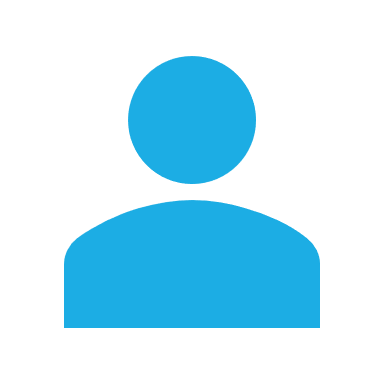 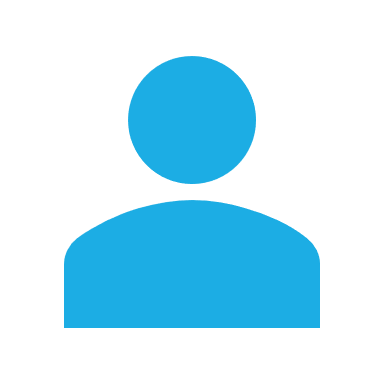 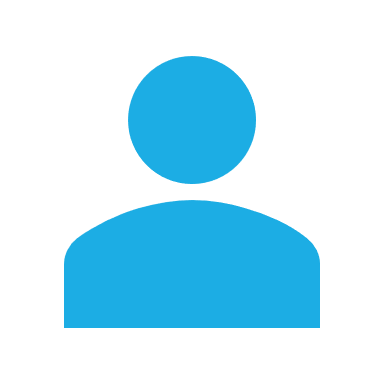 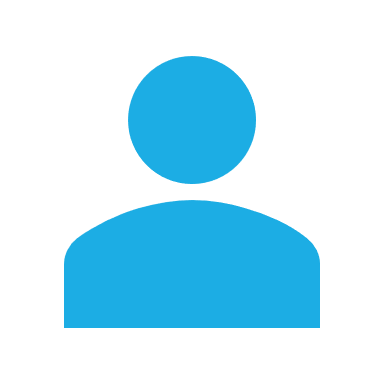 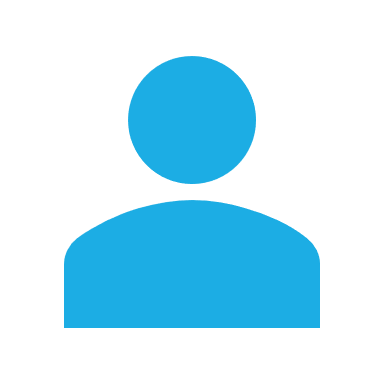 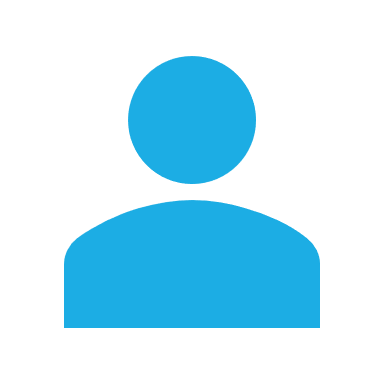 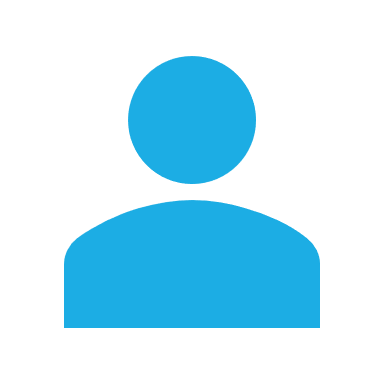 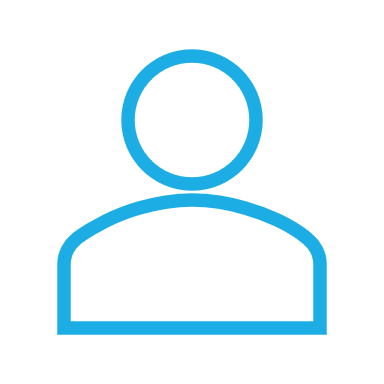 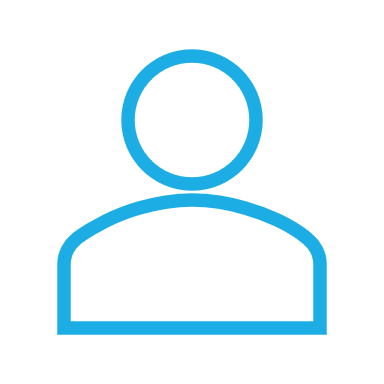 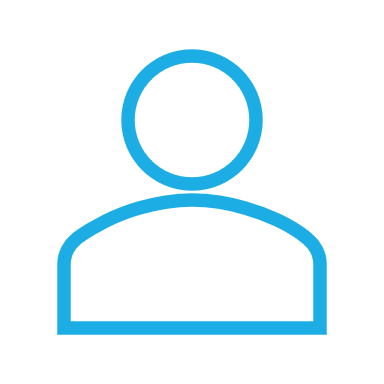 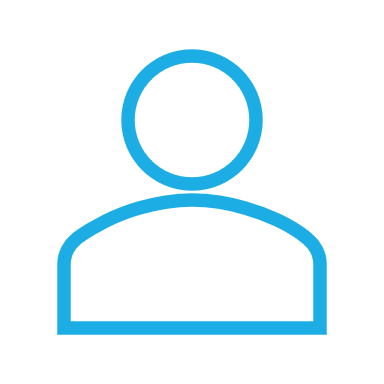 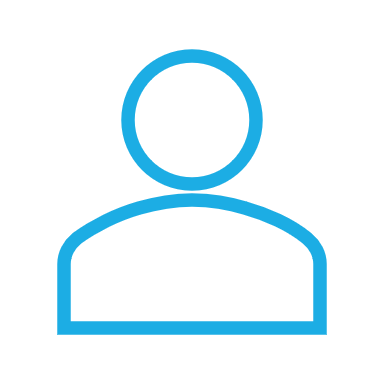 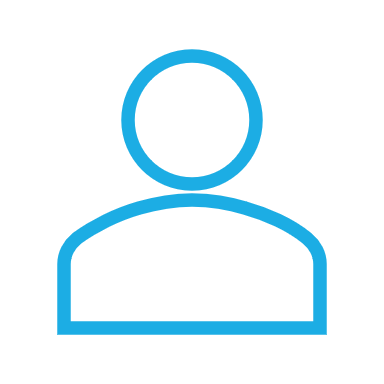 Leverage existing staff & knowledge:
Internal recruitments
Tiered CSR classification
Customer Service Resource Study
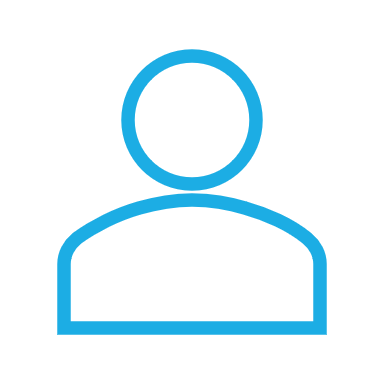 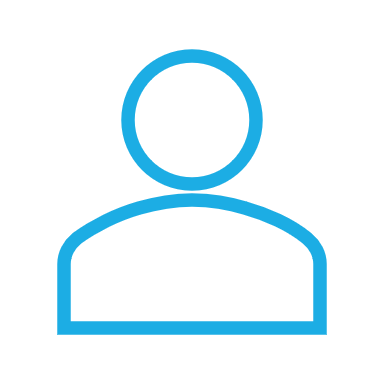 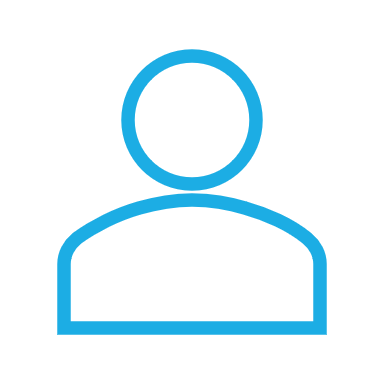 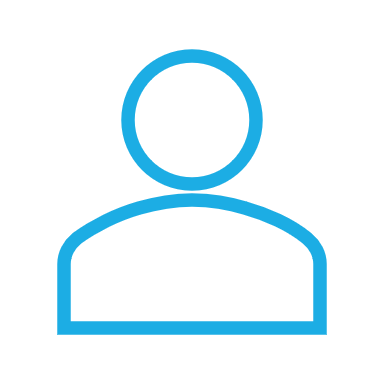 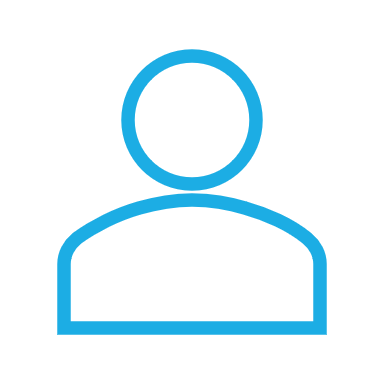 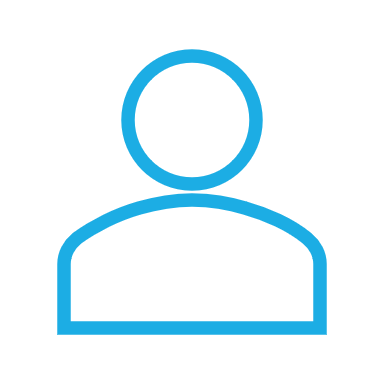 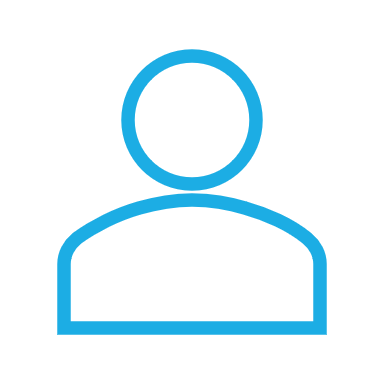 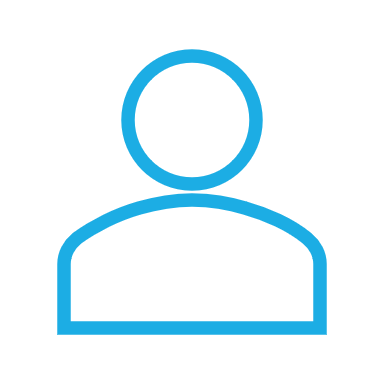 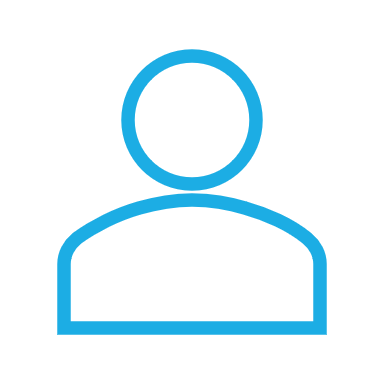 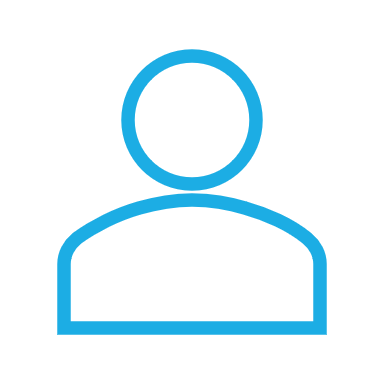 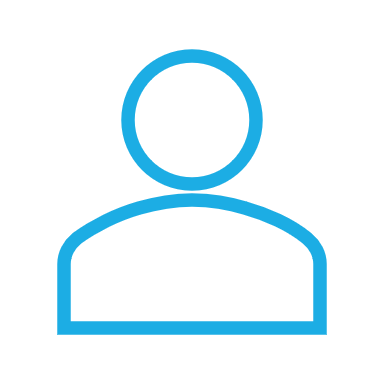 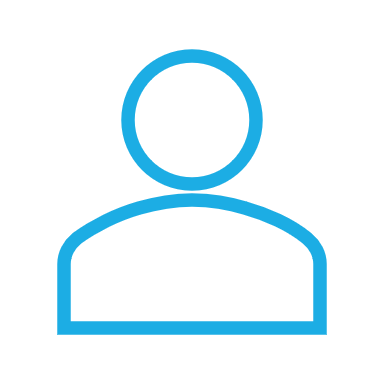 311 Foundation & In-Person Service
Establish the program and open a One City Customer Service Center at the Portland Building.
New Channels

Expanded Channels
5.5 FTE + 6 FTE
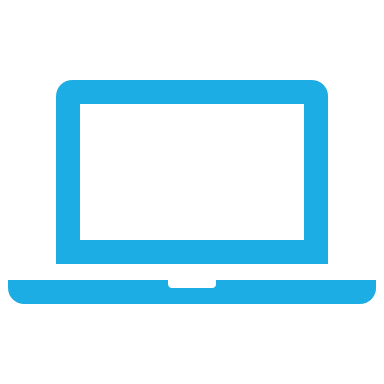 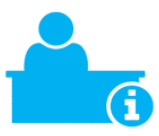 Integrate Information & Referral Program (6.0 FTE)
FY 2019-20
% of Total 311 Services 
==========
Portland.gov Service Directory (POWR)
Create a One City, service-focused website.
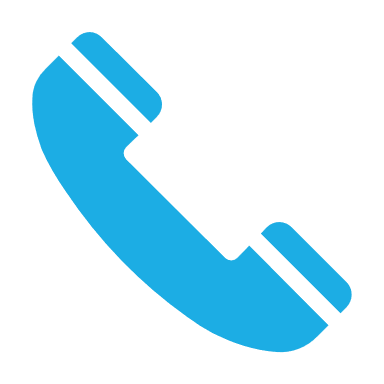 I&R
Software Tools
New solution for online service forms, ability to log contacts with community members and intake, route, and track requests. 
Onboard additional services
Expanded Channels
+ 2.0 FTE
% of Total 311 Services 
==========
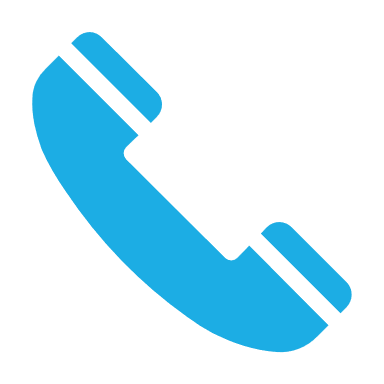 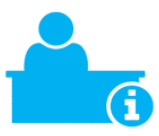 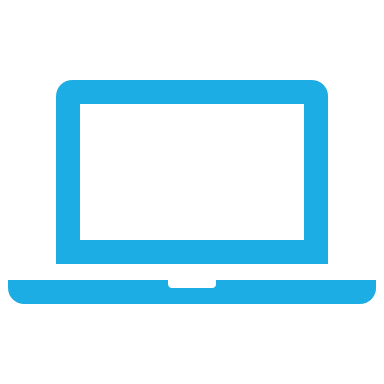 FY 2020-21
I&R
timeline
+ 7.5 FTE
New Channels
Expand Customer Service
Create a 311 Contact Center, increase capacity and enhance resolution capabilities. Communicate and market the program.
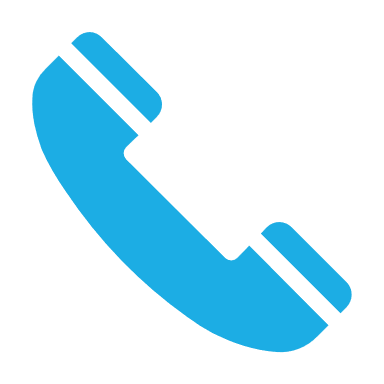 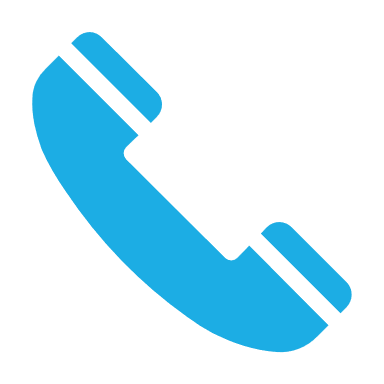 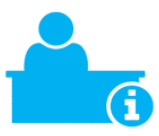 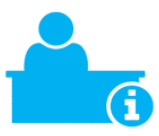 311
311
% of Total 311 Services 
==========
FY 2021-22
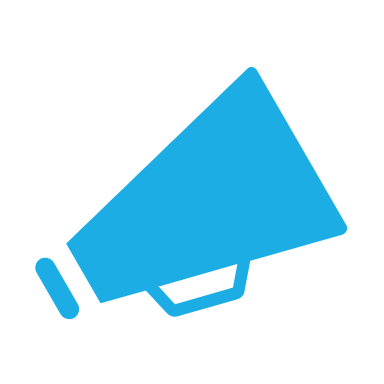 Public Info Campaign
+ 7.0 FTE (28.0 FTE total)
Channels
Full Citywide 311 Program
311 provides a first-stop for community questions and requests, whether someone contacts the City online, by phone, or in-person.
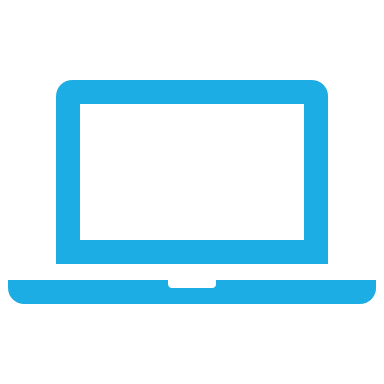 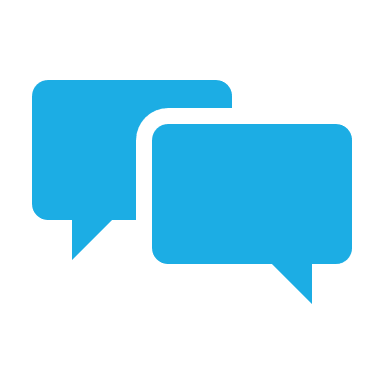 % of Total 311 Services 
==========
FY 2022-23+
[Speaker Notes: Talk about FTE that are operations vs. customer service.]
Program costs & Benefits
Projected Expenditures
$3.15 million 
(~$1.8 million over appropriated resources)

Projected Resources
$1.9 million CAL Target Adjustment
47% General Fund Discretionary
53% General Fund Overhead 
Interagency with Portland Building tenants
Interagency with Multnomah County
Potential Benefits
Level and quality of customer service
Bureau capacity to respond to needs
Wait times
Transfers
Phone lines
Staff time processing requestsCost per contact
December 16thPortland Building Customer Service Desk opens 
December 17th City Council work session 
Spring 2020FY 2020-21 Annual Budget
Next Steps
COUNCIL DISCUSSION
[Speaker Notes: START WITH WHAT “311” IS.]